Подготовка к ЕГЭ по русскому языку.
Лексика. Фразеология.
Урок - практикум
Учитель русского языка и литературы 
ГОУ СОШ  №1354 г.Москвы
Королева Ольга Олеговна
Словарная работа. По лексическому значению узнать слово и записать его.
человек, который противится нововведениям  (К).
направление развития (Т). 
система взглядов на природу и общество  (М). 
одинаковым по смыслу слову “народовластие” является слово (Д). 
последователь какого-либо направления в искусстве или науке, лишенный творческой оригинальности и повторяющий чужие идеи (Э). 
антоним к слову “идентичный” (Р).
Словарная работа. По лексическому значению узнать слово и записать его.
сюжетное стихотворение, построенное на фантастическом, фольклорном, легендарно-историческом, бытовом материале, с мрачным, таинственным колоритом (Б). 
антоним к слову “лаконичный” (М). 
освобождение от зависимости, предрассудков, уравнение в правах (Э). 
синоним к слову “первенство” (П).
Ключ:
Консерватор 
Тенденция 
Мировоззрение 
Демократия 
Эпигон 
Различный 
Баллада 
Многословный 
Эмансипация 
Приоритет.
Лексическая разминка. По двум русским синонимам определить соответствующее им по смыслу слово иноязычного происхождения. Все искомые иноязычные слова начинаются на букву “К” и расположены в строгом алфавитном порядке:
Хлопотный, трудный 
Прихоть, причуда. 
Суть, сущность. 
Выразительны, своеобразный. 
Любезность, похвала. 
Уточнение, пояснение. 
Определенно, предметно. 
Установление, утверждение. 
Отвратительный, страшный. 
Преклонение, почитание.
Ответы:
канительный
каприз
квинтэссенция
колоритный
комплимент
конкретизация
конкретно
констатация
кошмарный
культ
Паронимы – однокоренные слова, близкие по звучанию, но разные по значению или частично совпадающие в своем значении
Подберите паронимы к словам:
Драматический
Дружеский
Существо
Единственный
Злой
Искусно
Подпись
Заглавный
Ответы:
Драматический - драматичный. 
Дружеский - дружелюбный. 
Существо - сущность. 
Единственный - единый. 
Злой - злостный. 
Искусно - искусственно. 
Подпись - роспись. 
Заглавный - главный.
С помощью комбинации “буква – цифра” укажите те крылатые выражения, значение которых поясняется.
А) То, что порождает ссору.Б) Мерка, под которую насильственно подгоняется что-нибудь.В) Мир поэзии, поэтов.Г) Злой, свирепый надсмотрщик, страж.Д) Бесследно исчезнуть из памяти людей.Е) Неугасимое стремление к достижению высоких целей в науке, искусстве, общественной работе.Ж) О запутанном стечении обстоятельств.З) ПравосудиеИ) Неосуществимая, несбыточная и странная мечта.К) Дар врагу с целью его погубить.
Кануть в Лету
Прокрустово ложе
Фемида 
Цербер 
Гордиев узел 
Парнас 
Прометеев огонь 
Троянский конь
Химера
Яблоко раздора
Ключ:
А – 10, Б -2, В – 6,
 Г – 4, Д – 1, Е - 7, 
Ж – 5, З -3 , И – 9, К - 8.
Фразеологизм – устойчивое сочетание слов, которое употребляется как целая единица речи.
Исправьте ошибки в употреблении фразеологизмов. 
Трудиться в поту лица
Положив руку на сердце тебе говорю
Работать спустив рукава
Согласиться скрипя сердцем 
Пришел неожиданно, как тать в ночи
Ответы:
Трудиться в поте лица
Положа руку на сердце тебе говорю
Работать спустя рукава
Согласиться скрепя сердце 
Пришел неожиданно, как тать в нощи
Сердце болит, сердце в пятки уходит, сердце горит, сердце ёкает, сердце изнывает, сердце не на месте, сердце просит, сердце радуется, сердце рвется пополам, сердце сжимается, с легким сердцем, с чистым сердцем, скрепя сердце, золотое сердце, каменное сердце и др.
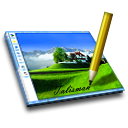 Самостоятельная 	работа
Спасибо 
за работу!